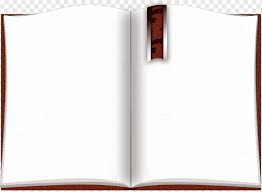 consent (as basis of obligation)
 consensus (as basis of obligation) 
legal positivism 
legal naturalism
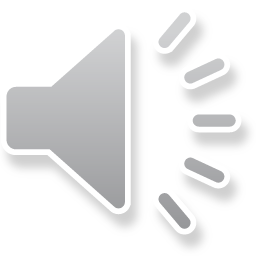